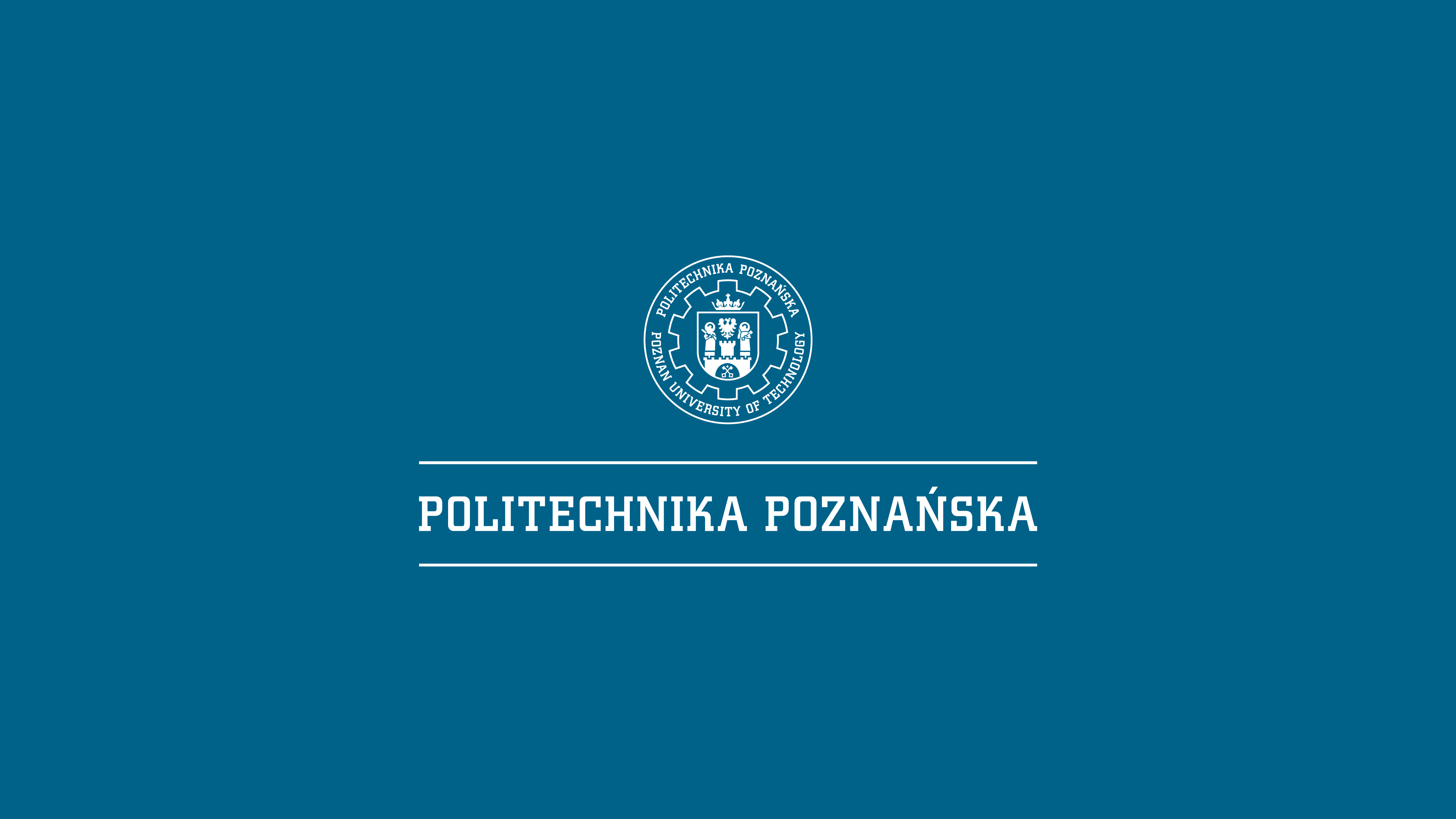 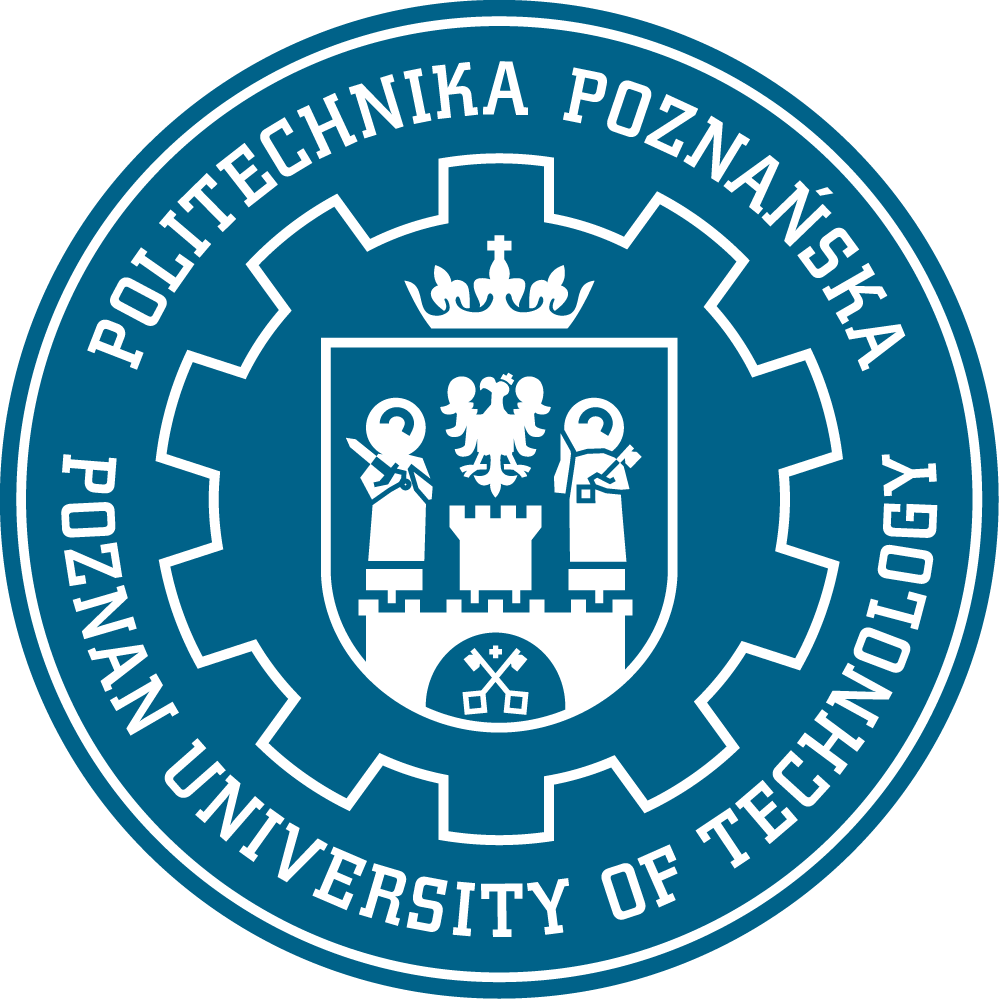 Informacja o zasadach finansowania badań naukowych w roku 2021
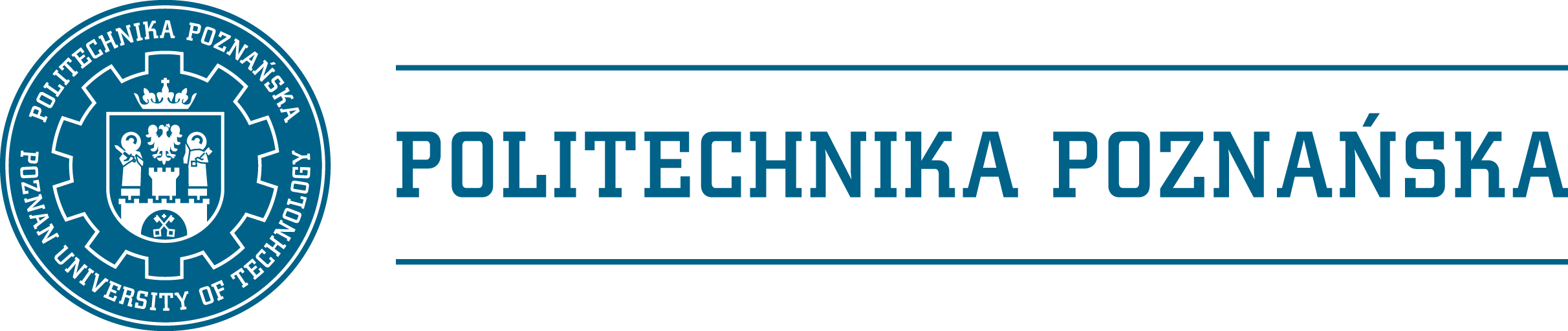 dr hab. inż. Wojciech Sumelka, prof. PP
Prorektor ds. nauki
Informacja SBAD
zadania realizowane w ramach wydziałów;
interdyscyplinarne granty rektorskie;
centralne inwestycje;
zatrudnienie niezbędnej kadry naukowej i inżynieryjno-technicznej;
kształcenie w Szkole Doktorskiej Uczelni; 
komercjalizację wyników działalności naukowej oraz know-how związanego z tymi wynikami;
zakup dostępu do baz danych.
SUBWENCJA
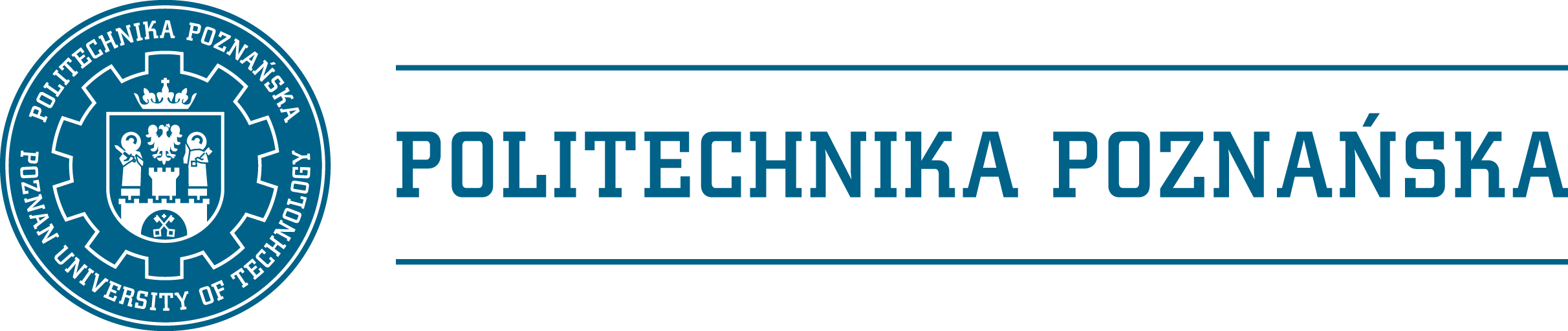 dr hab. inż. Wojciech Sumelka, prof. PP
Prorektor ds. nauki
Informacja SBAD
zadania realizowane w ramach wydziałów
Wysokość subwencji badawczej dla poszczególnych wydziałów ustala corocznie rektor w porozumieniu z dziekanami.
Założenie 5÷10%
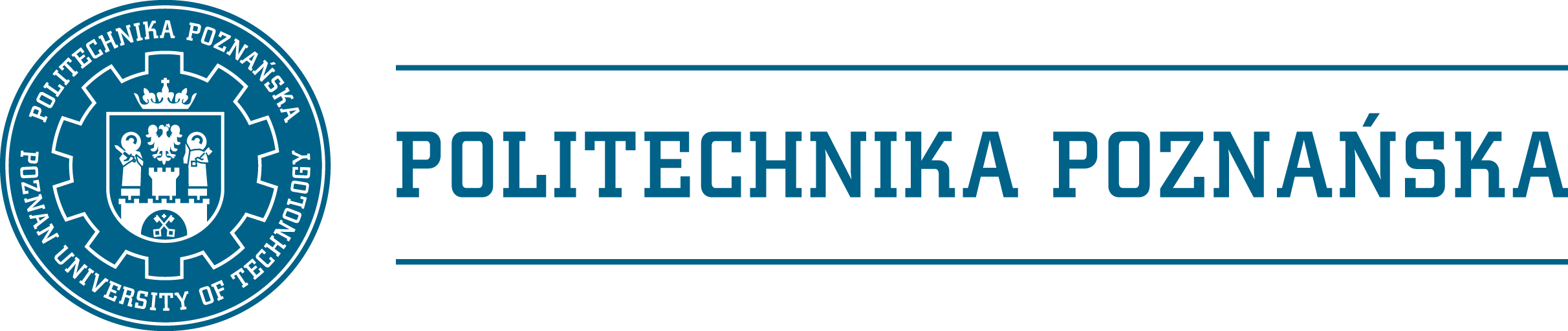 dr hab. inż. Wojciech Sumelka, prof. PP
Prorektor ds. nauki
Informacja SBAD
środki na realizację zadań badawczych, z tego nie mniej niż 10% na zadania realizowane przez młodych naukowców
zadania realizowane w ramach wydziałów
I
środki na premiowanie wybitnych osiągnięć naukowych członków zespołów badawczych w wysokości do 50% przyznanych środków
II
rezerwa dziekana w wysokości do 5% przyznanych środków
III
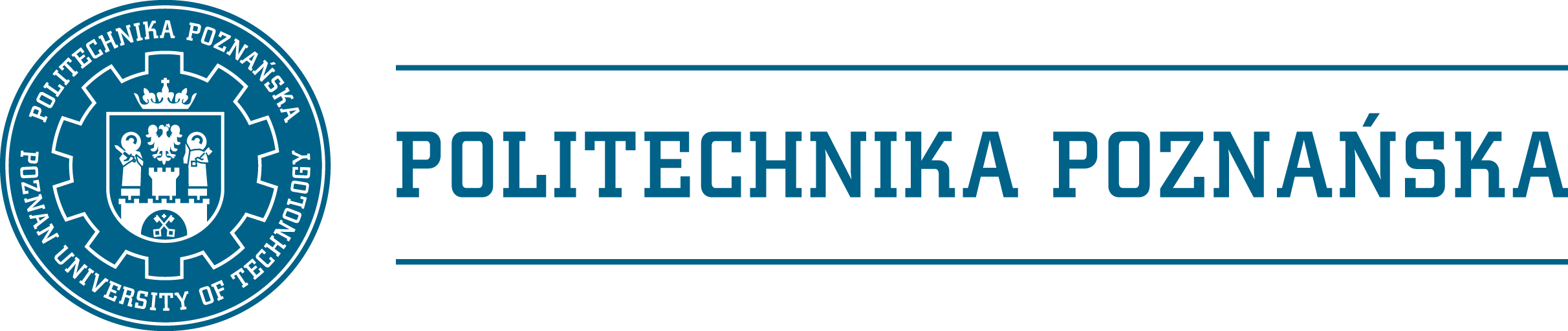 dr hab. inż. Wojciech Sumelka, prof. PP
Prorektor ds. nauki
Informacja SBAD
środki na realizację zadań badawczych, z tego nie mniej niż 10% na zadania realizowane przez młodych naukowców
I
Wybór zadań badawczych do realizacji odbywa się w drodze organizowanych przez dziekanów wydziałów konkursów.
rozstrzygnięcie konkursu do dnia 15 lutego
Regulaminy konkursów, ustalają dziekani wydziałów. 
Regulaminy konkursów określają w szczególności:
1. minimalną liczbę członków zespołu badawczego;
2. minimalny dorobek naukowy kierownika zespołu badawczego;
3. minimalny łączny dorobek naukowy członków zespołu badawczego;
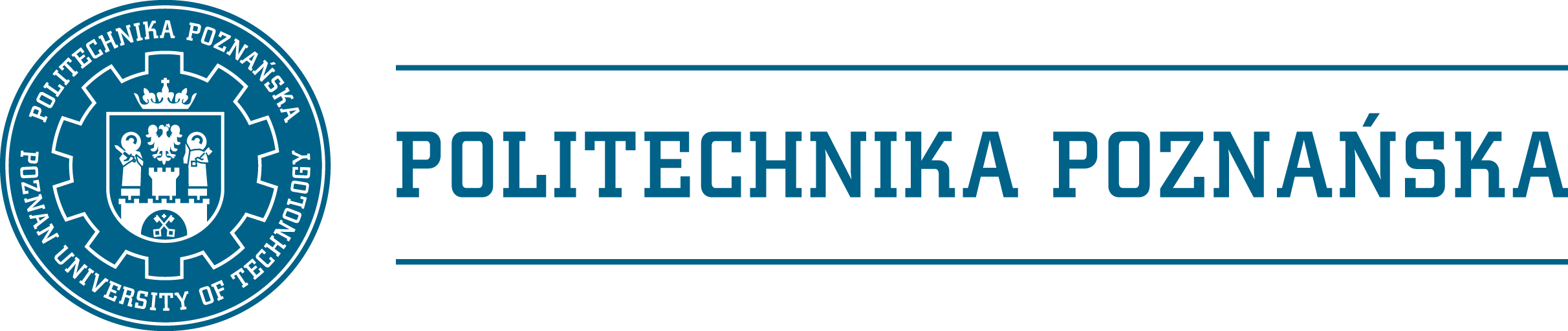 dr hab. inż. Wojciech Sumelka, prof. PP
Prorektor ds. nauki
Informacja SBAD
środki na realizację zadań badawczych, z tego nie mniej niż 10% na zadania realizowane przez młodych naukowców
I
Kierownikami zadań badawczych mogą być: 
1)	pracownicy PP zatrudnieni na wydziale, prowadzący działalność naukową w danej dyscyplinie;
2)	słuchacze Szkoły Doktorskiej Politechniki Poznańskiej 
oraz słuchacze Studiów Doktoranckich 
przygotowujący prace doktorskie pod kierunkiem pracownika wydziału.
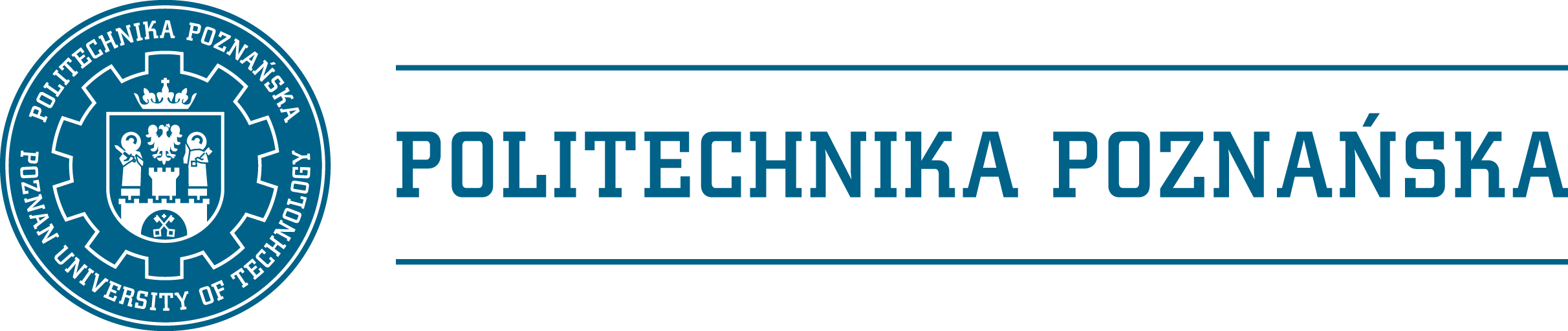 dr hab. inż. Wojciech Sumelka, prof. PP
Prorektor ds. nauki
Informacja SBAD
środki na realizację zadań badawczych, z tego nie mniej niż 10% na zadania realizowane przez młodych naukowców
I
Środki przyznane na zadanie badawcze
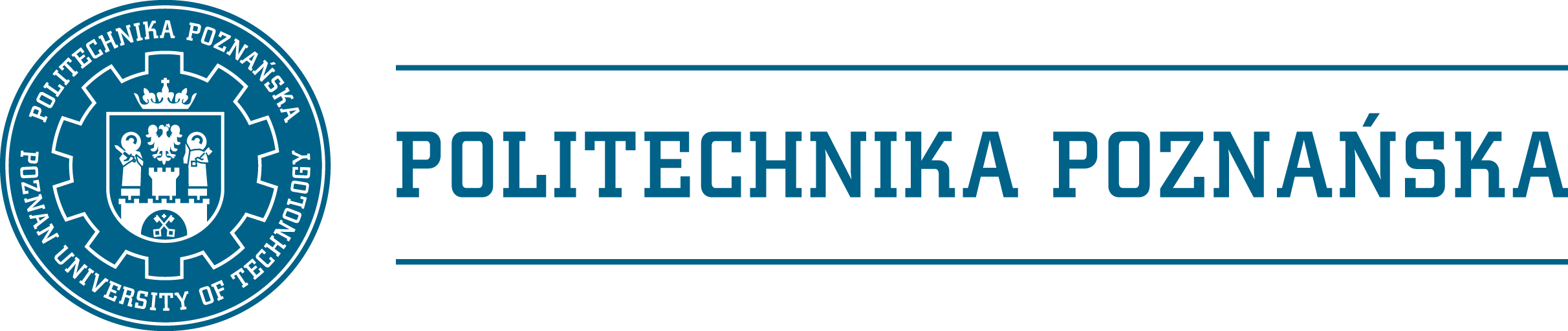 dr hab. inż. Wojciech Sumelka, prof. PP
Prorektor ds. nauki
Informacja SBAD
środki na realizację zadań badawczych, z tego nie mniej niż 10% na zadania realizowane przez młodych naukowców
I
Środki przyznane na zadanie badawcze
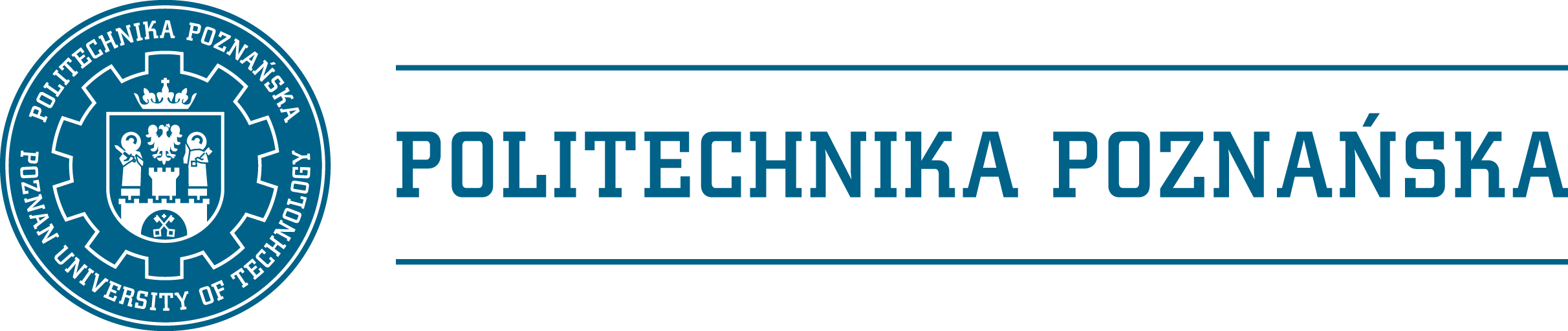 dr hab. inż. Wojciech Sumelka, prof. PP
Prorektor ds. nauki
Informacja SBAD
środki na premiowanie wybitnych osiągnięć naukowych członków zespołów badawczych w wysokości do 50% przyznanej środków
II
Wysokość środków na dodatki wymaga akceptacji rektora.
Zasady przyznawania dodatków ustala rektor w drodze odrębnego zarządzenia.
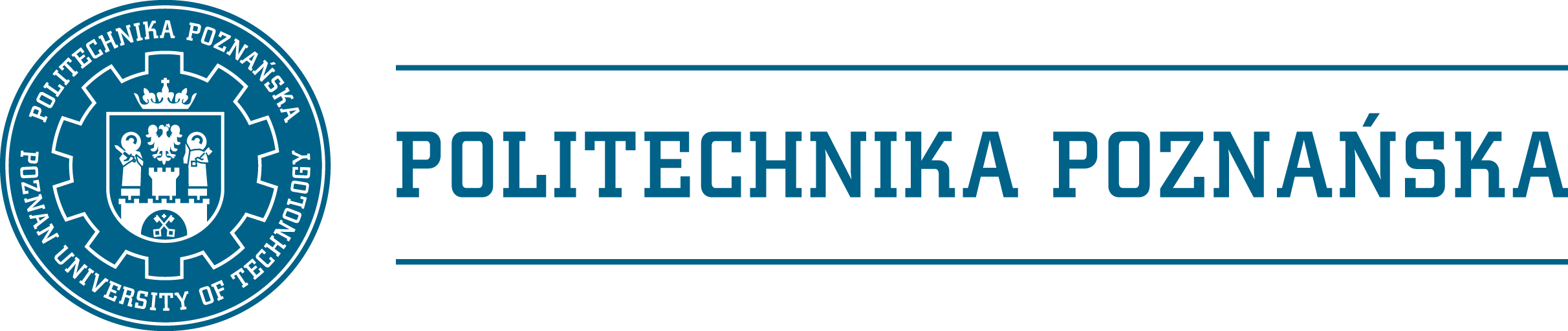 dr hab. inż. Wojciech Sumelka, prof. PP
Prorektor ds. nauki
Informacja SBAD
rezerwa dziekana w wysokości do 5% przyznanych środków
III
może być wykorzystana na
środki na realizację zadań badawczych, z tego nie mniej niż 10% na zadania realizowane przez młodych naukowców
I
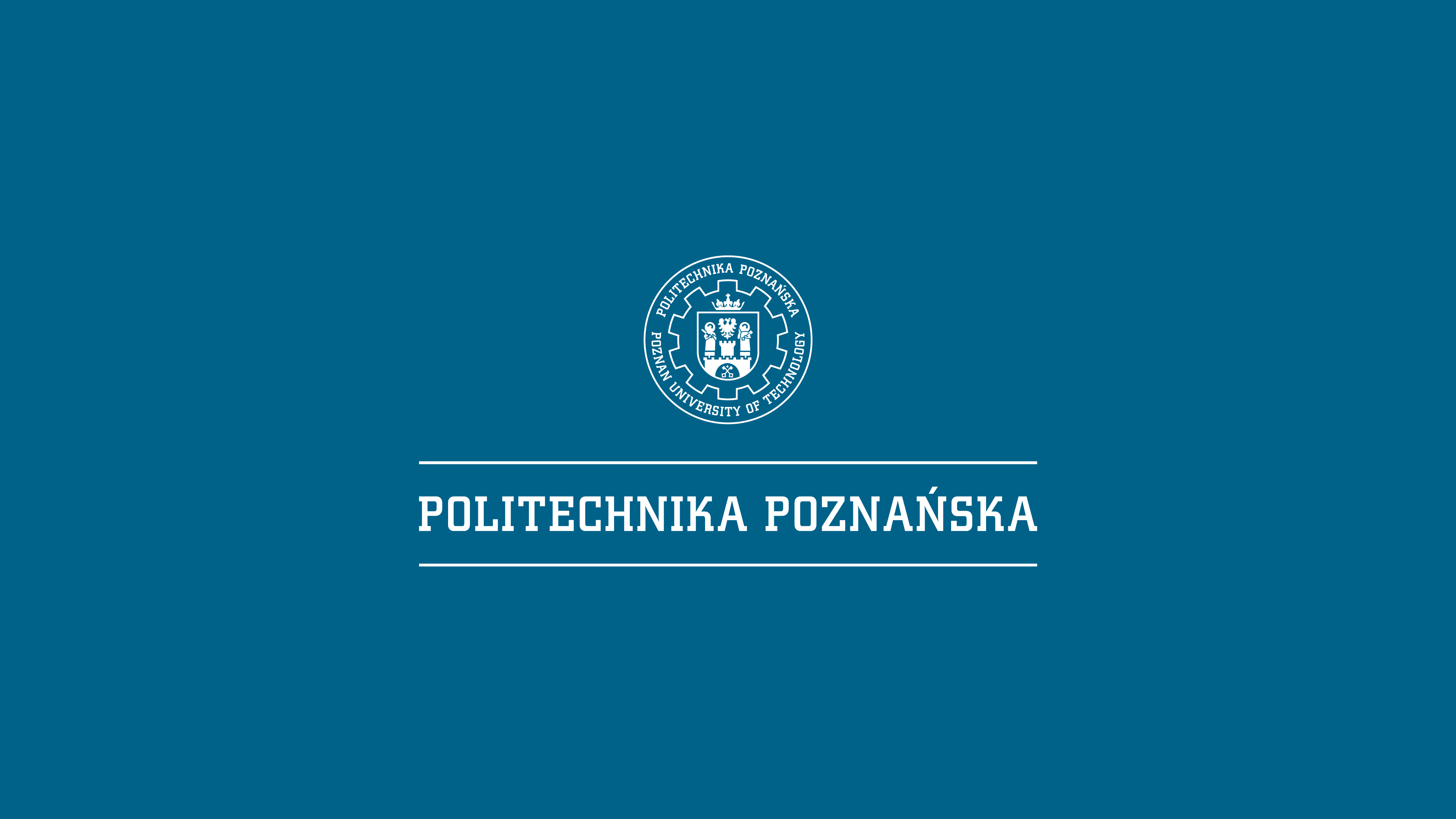 Dziękuję za uwagę !